Semantisatieverhaal B:
Ik heb me ontpopt tot een held! Zich ontpoppen betekent zich ontwikkelen, groeien.
Gisteren heb ik namelijk een hele grote spin levend buiten gezet! Ik ben verre van happy met spinnen. Ik vind spinnen helemaal niet leuk! En mijn vriend(in) ook niet. Gisteren was het voorval of de gebeurtenis dat er zo’n angstaanjagend dier op de muur in de slaapkamer kroop. Wat een vreselijk eng dier! Mijn vriend(in) was helemaal aangeslagen.. Zó bang! Aangeslagen betekent verdrietig. Ik weet wel; ze hebben geen kwaad in de zin of bedoelen helemaal geen kwaad, maar toch vind ik ze ook eng. En in het kader van of door, om die reden vriendelijk zijn tegen dieren, heb ik hem niet doodgeslagen. Maar met een glas en een papiertje gevangen en buiten gezet. Ik hoop dat ie daar permanent blijft. Permanent betekent blijvend, voor altijd. Maar wellicht, misschien vindt ie wel weer een gaatje om binnen te komen. En misschien heeft ie toen ie binnen was ook wel nakomelingen gekregen die ook in ons huis rondlopen nu…. Stel je voor allemaal nakomelingen of kinderen van deze spin….. Brr.. Daar denk ik maar even niet aan! 

In deze ppt zitten steeds twee opties voor het verhaal: met een man en een vrouw. Kies van tevoren de foto die het beste bij jou past en verwijder de andere.
B
[Speaker Notes: Woordenoverzicht

aangeslagen: verdrietig
verre van: helemaal niet
in het kader van: door, om die reden
de nakomeling: het kind
angstaanjagend: vreselijk eng
in de zin hebben: bedoelen
het voorval: de gebeurtenis
zich ontpoppen: zich ontwikkelen, groeien
wellicht: misschien
permanent: blijvend, voor altijd]
Gerarda Das
Marjan ter Harmsel
Mandy Routledge
Francis Vrielink
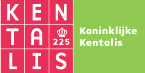 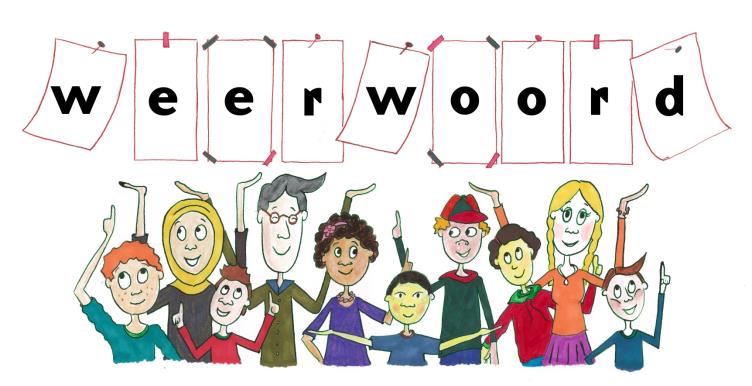 Week 15  – 11 april 2023
Niveau B
zich ontpoppen
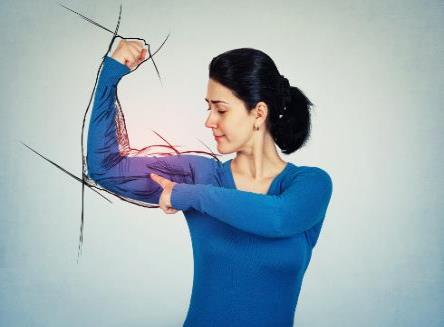 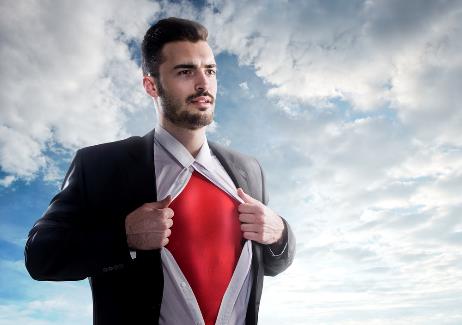 verre van
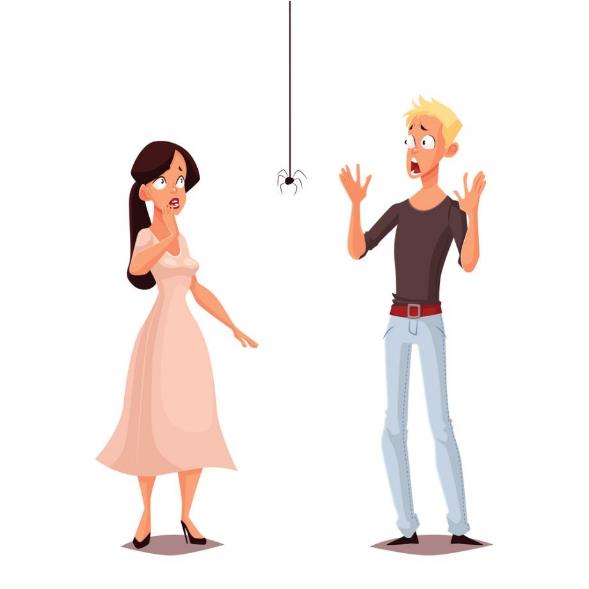 het voorval
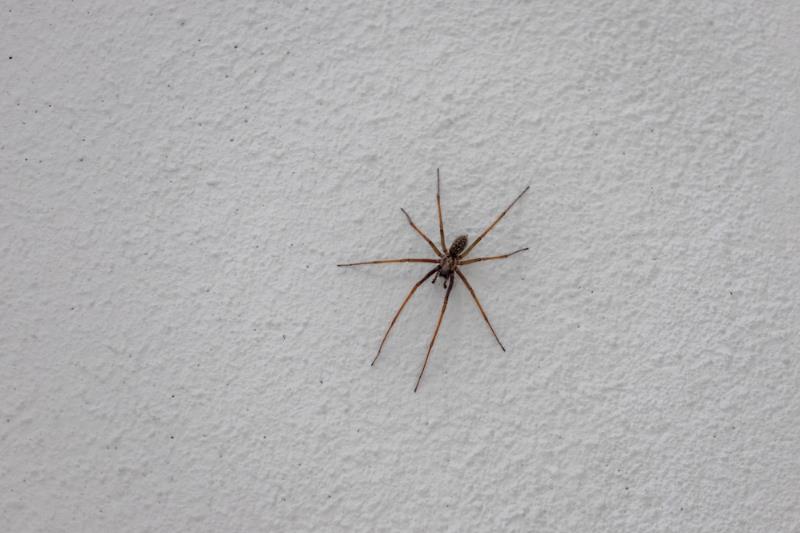 angstaanjagend
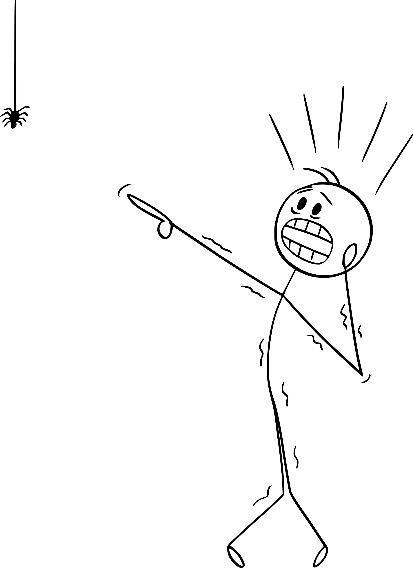 aangeslagen
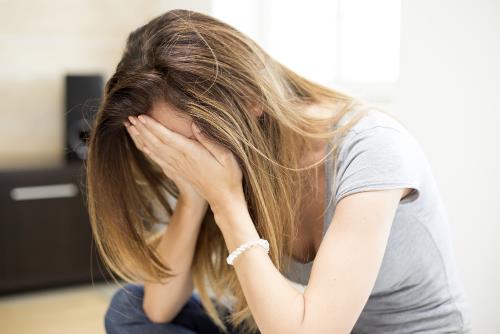 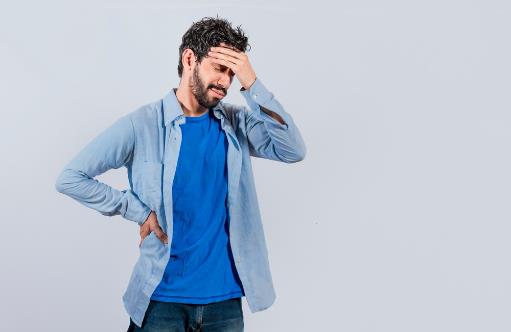 in de zin hebben
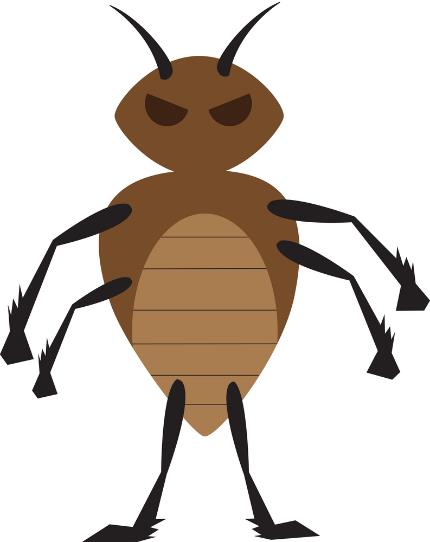 in het kader van
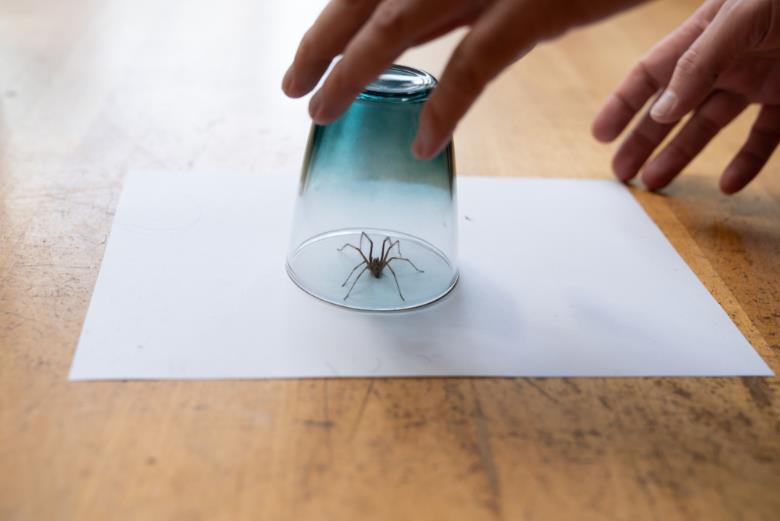 permanent
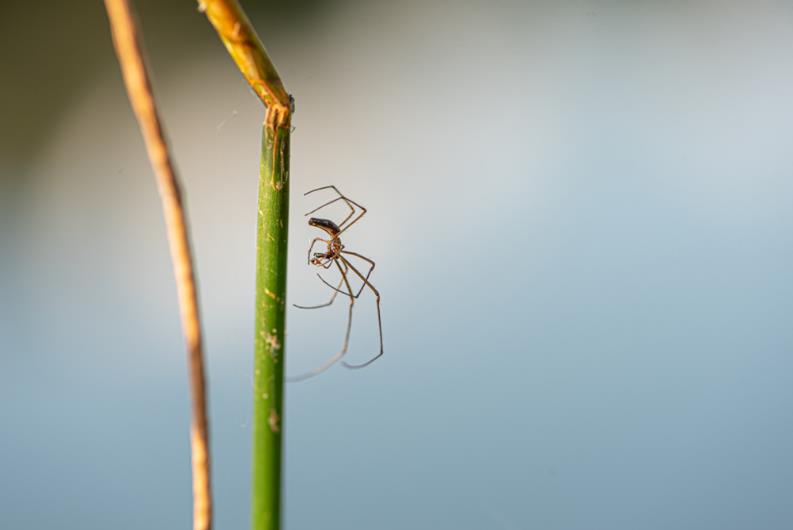 wellicht
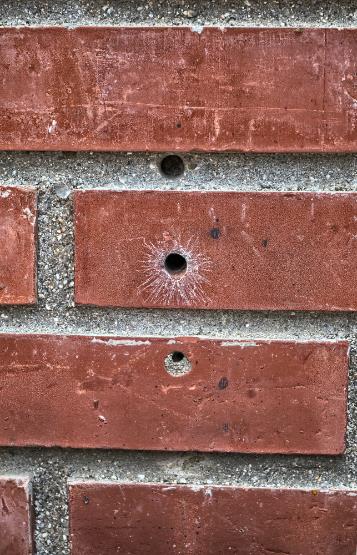 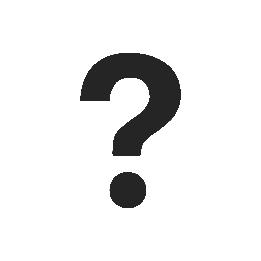 de nakomeling
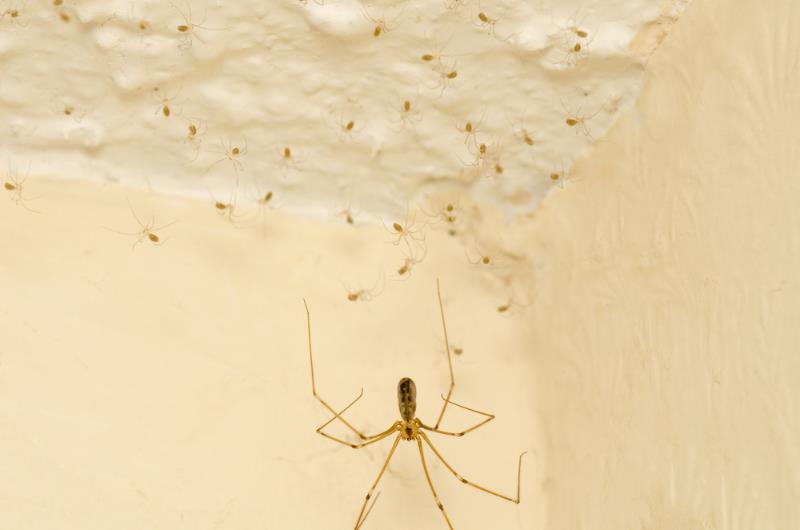 Op de woordmuur:
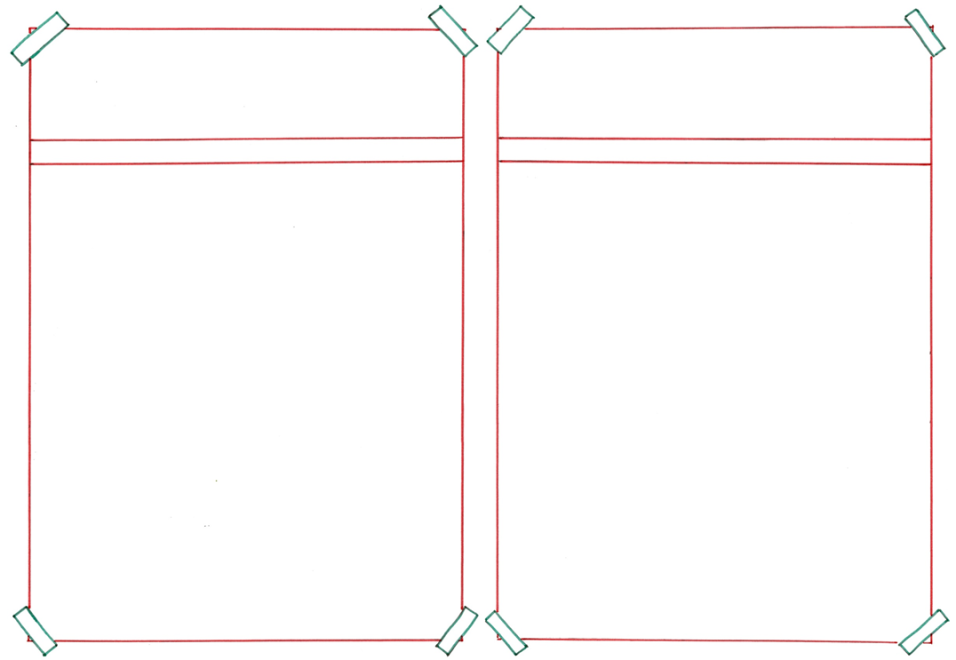 voorlopig
permanent
= blijvend, voor altijd
 
 
 
 
   




Ik hoop dat de spin permanent buiten blijft.
= de komende tijd
 
 
 
 
 



De spin zal voorlopig in de tuin zitten.
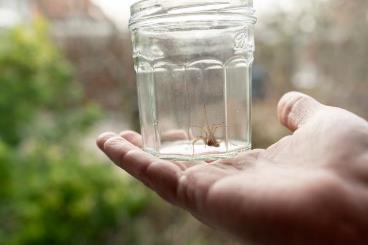 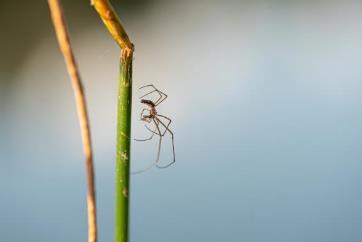 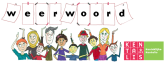 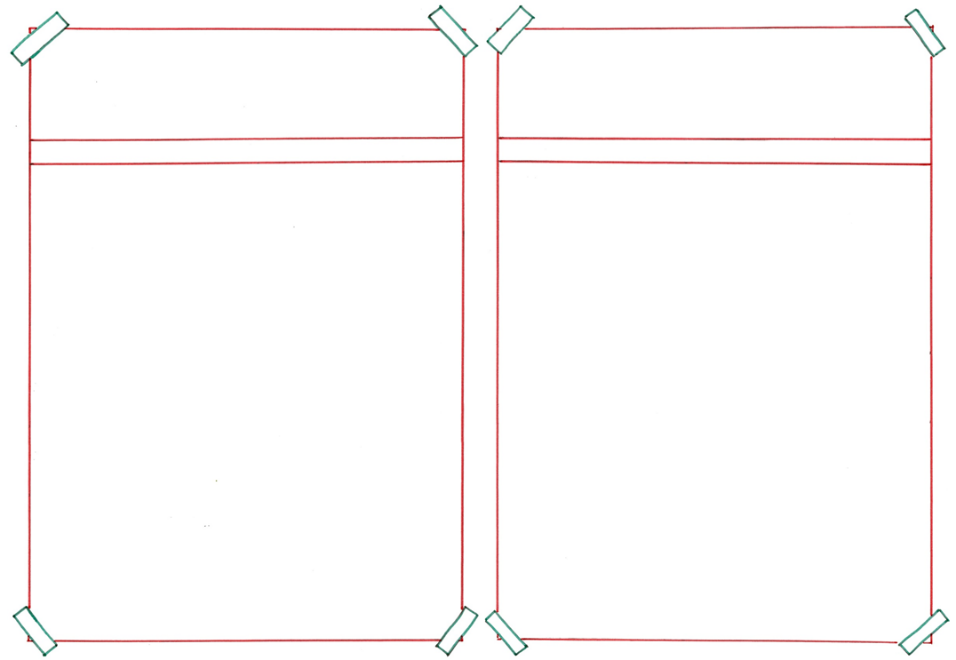 wellicht
hoe dan ook
= hoe dan ook, in elk geval
 
 
 
 
 
Hoe dan ook zullen er wel weer spinnen in huis komen.
= misschien

  
 
 

 
   Wellicht vindt de spin wel een gaatje om weer binnen te komen.
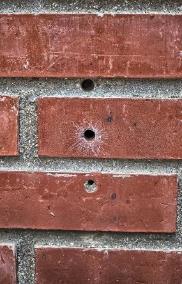 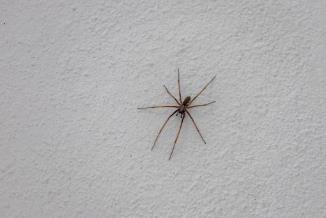 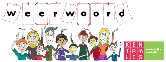 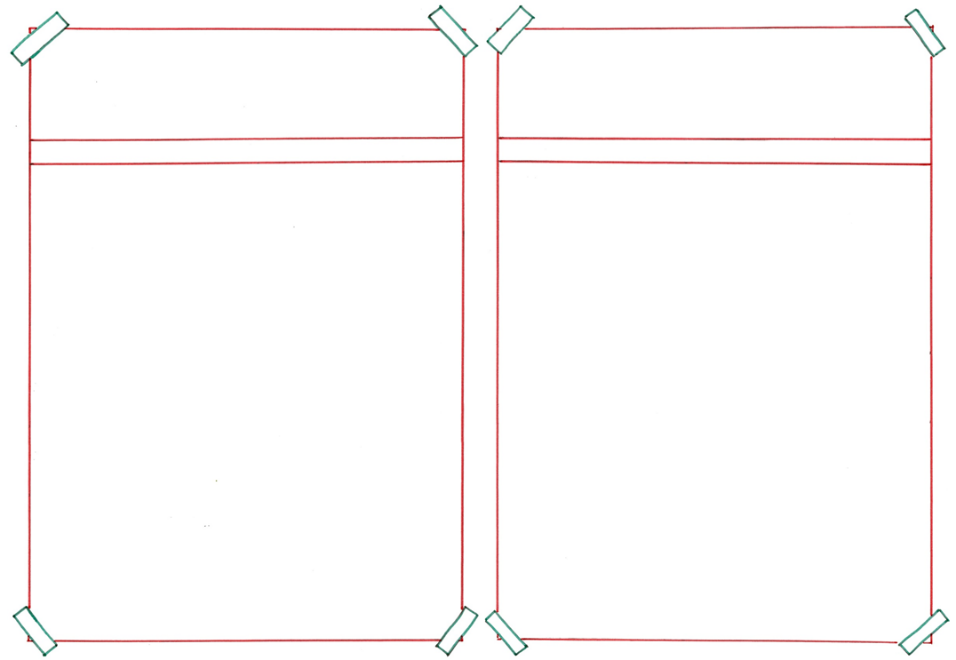 de nakomeling
de voorouder
= het kind
 
 
 
 
 
  

Misschien lopen zijn nakomelingen nu ook wel rond in huis.
= iemand van wie je afstamt
  
 
 

 
   Misschien was deze spin van vorig zomer wel een voorouder.
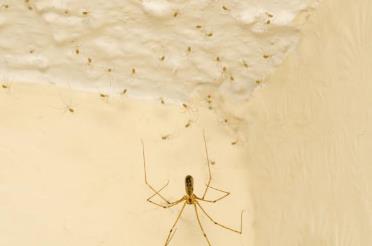 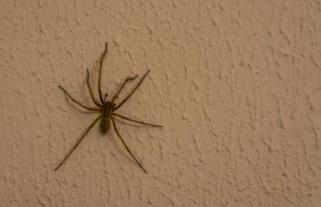 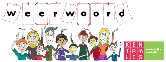 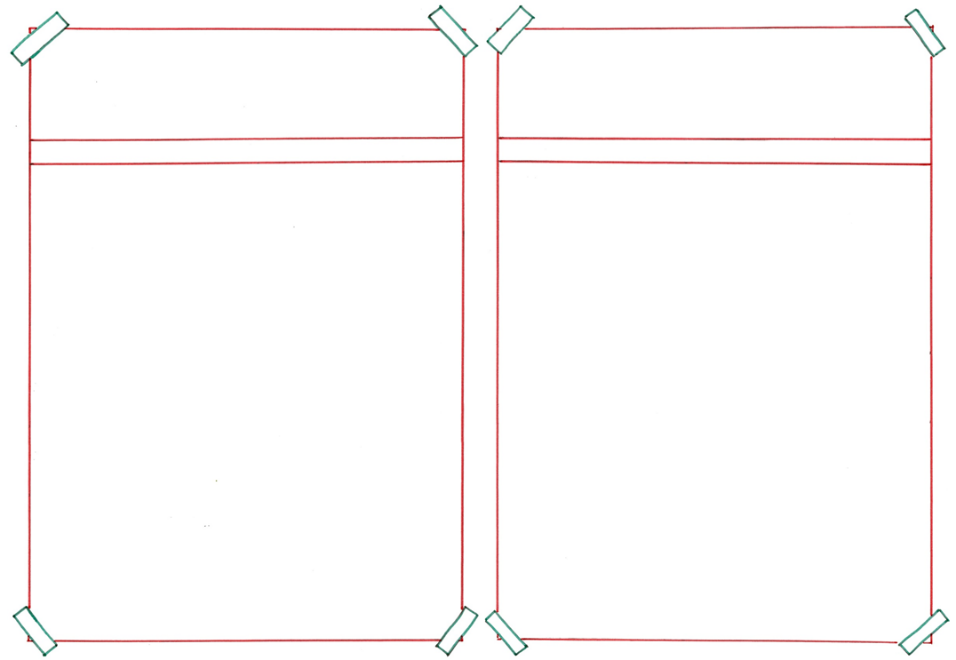 verre van
volkomen
= helemaal, absoluut
 
 
 
 
 
  


Ik ben volkomen happy met mijn hond.
= helemaal niet

  
 
 

 
   
Ik ben verre van happy met spinnen.
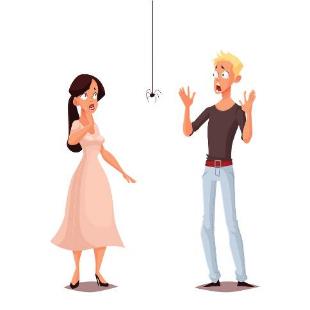 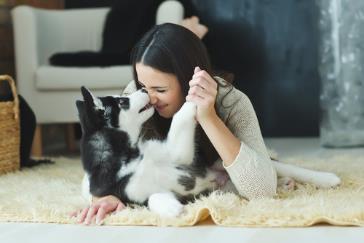 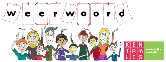 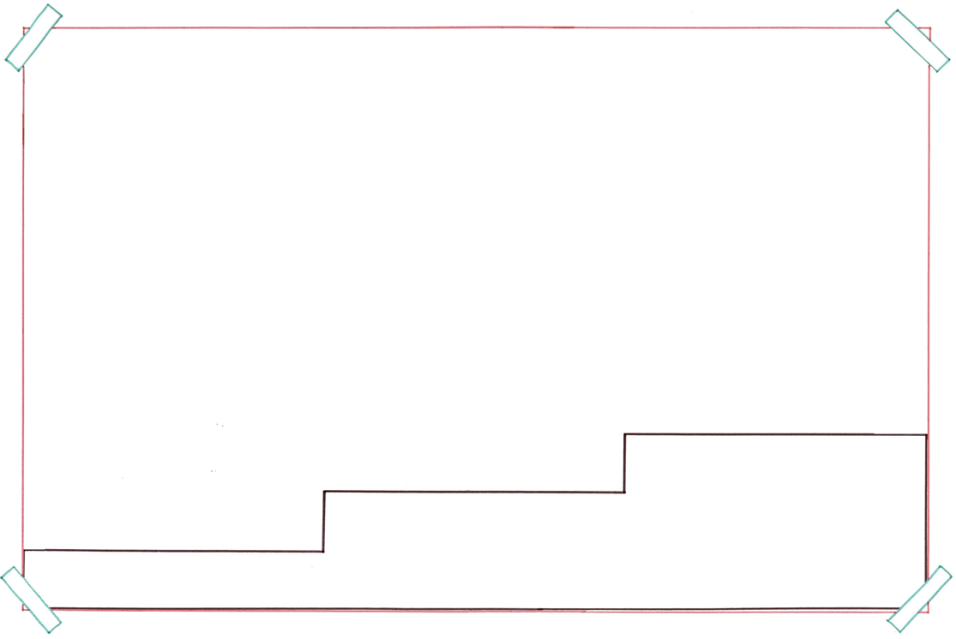 Ik vind spinnen niet een beetje spannend of eng, maar echt angstaanjagend.
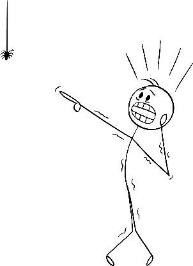 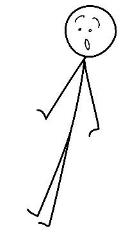 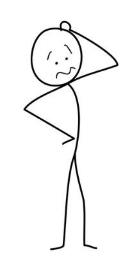 angstaan-jagend
eng
= vreselijk eng
spannend
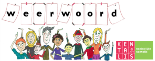 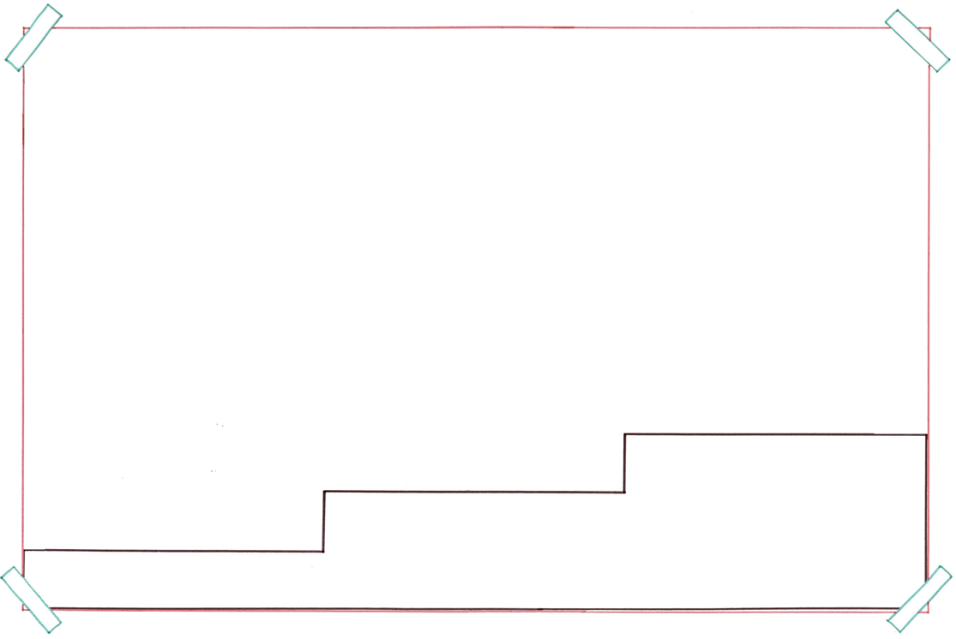 Mijn vriendin was helemaal aangeslagen.
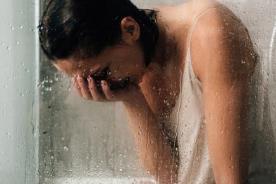 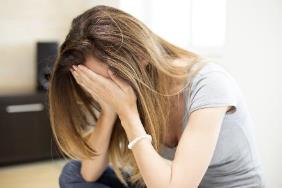 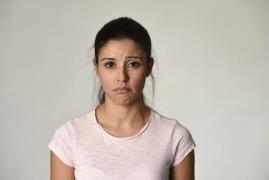 depressief
aan-geslagen
sip
= verdrietig
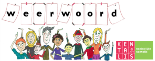 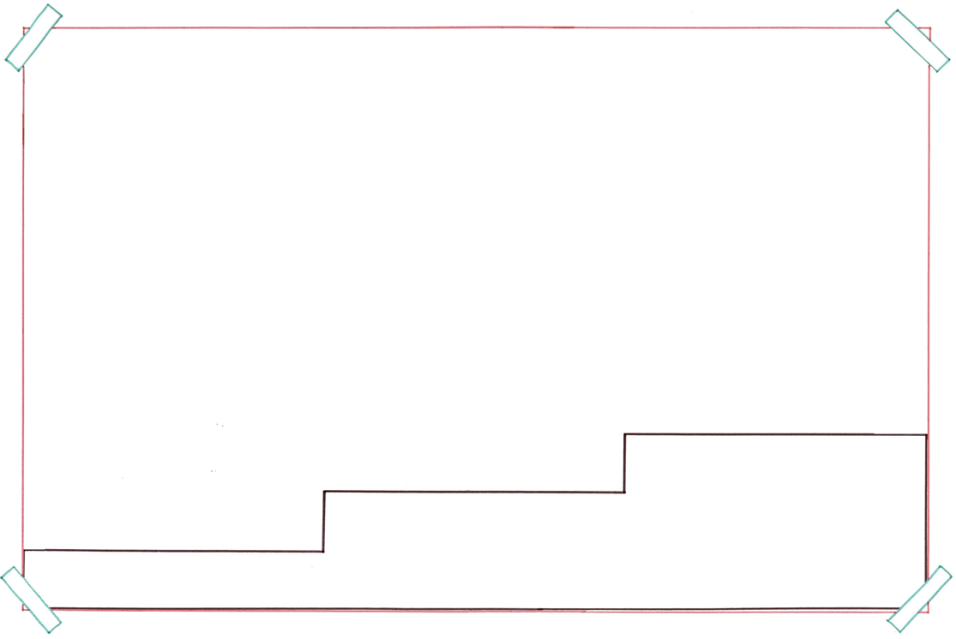 Ik heb me ontpopt tot een held!
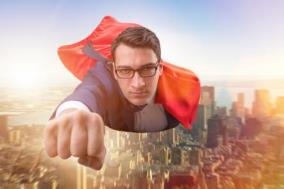 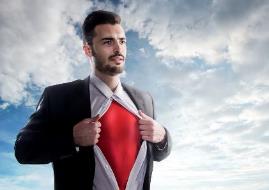 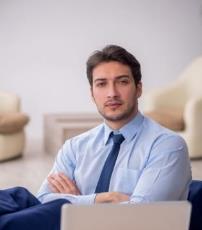 de held
zich ontpoppen
de man
= zich ontwikkelen, groeien
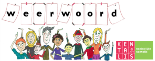 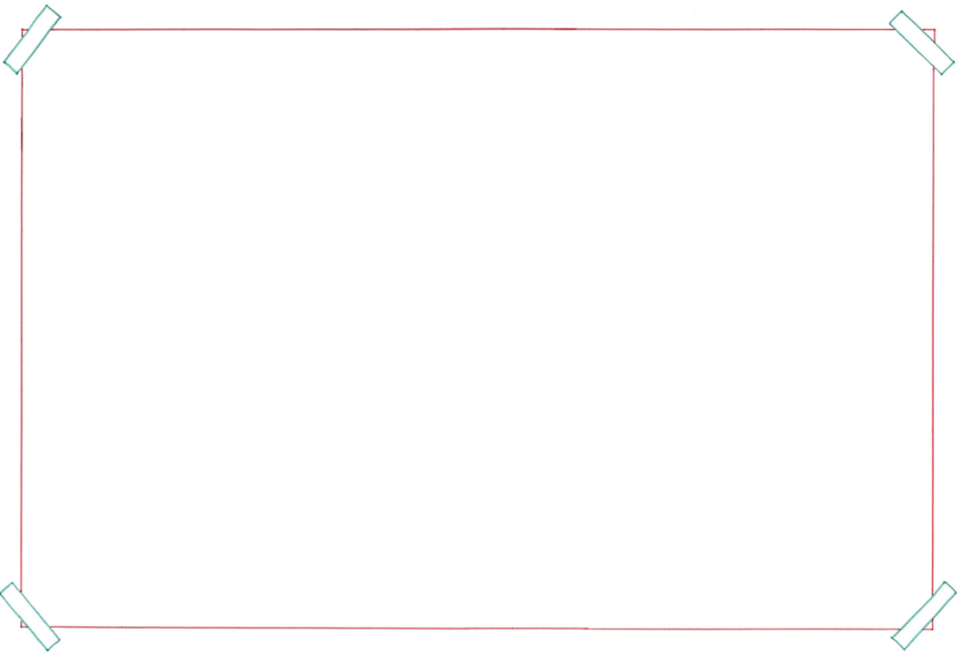 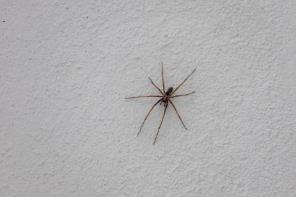 de reactie
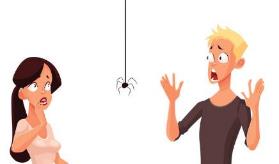 het voorval
= de gebeurtenis
het gevolg
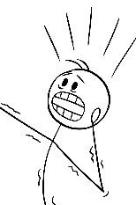 de emotie
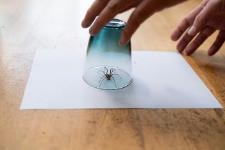 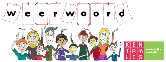 in de zin hebben= bedoelen









Ik weet wel dat spinnen geen kwaad in de zin hebben, maar toch vind ik ze eng.
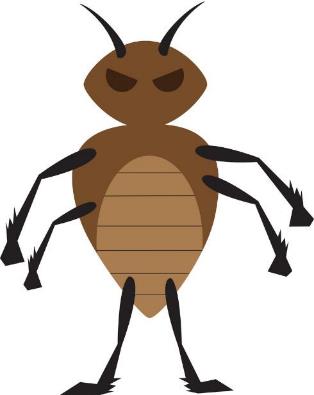 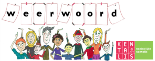 in het kader van= door, om die reden









In het kader van vriendelijk zijn tegen dieren, heb ik de spin met een glas naar buiten gebracht.
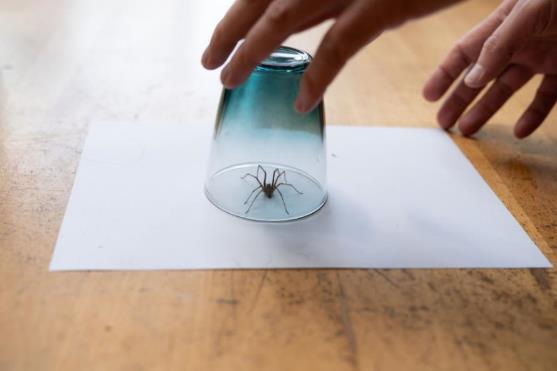 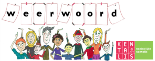